Josef 
bei Potifar

Eine Geschichte zum Nachdenken
- erzählt mit biblischen Erzählfiguren
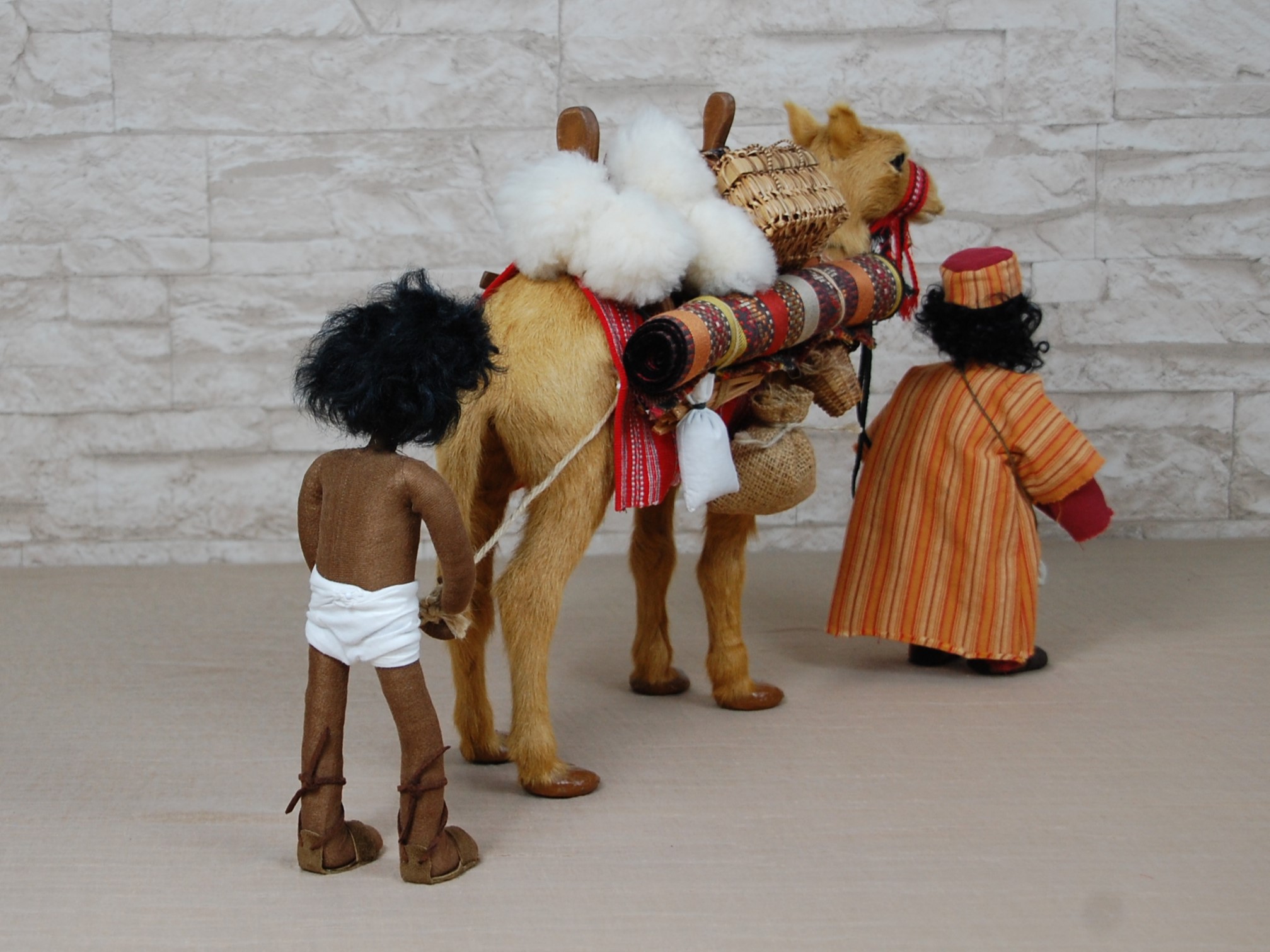 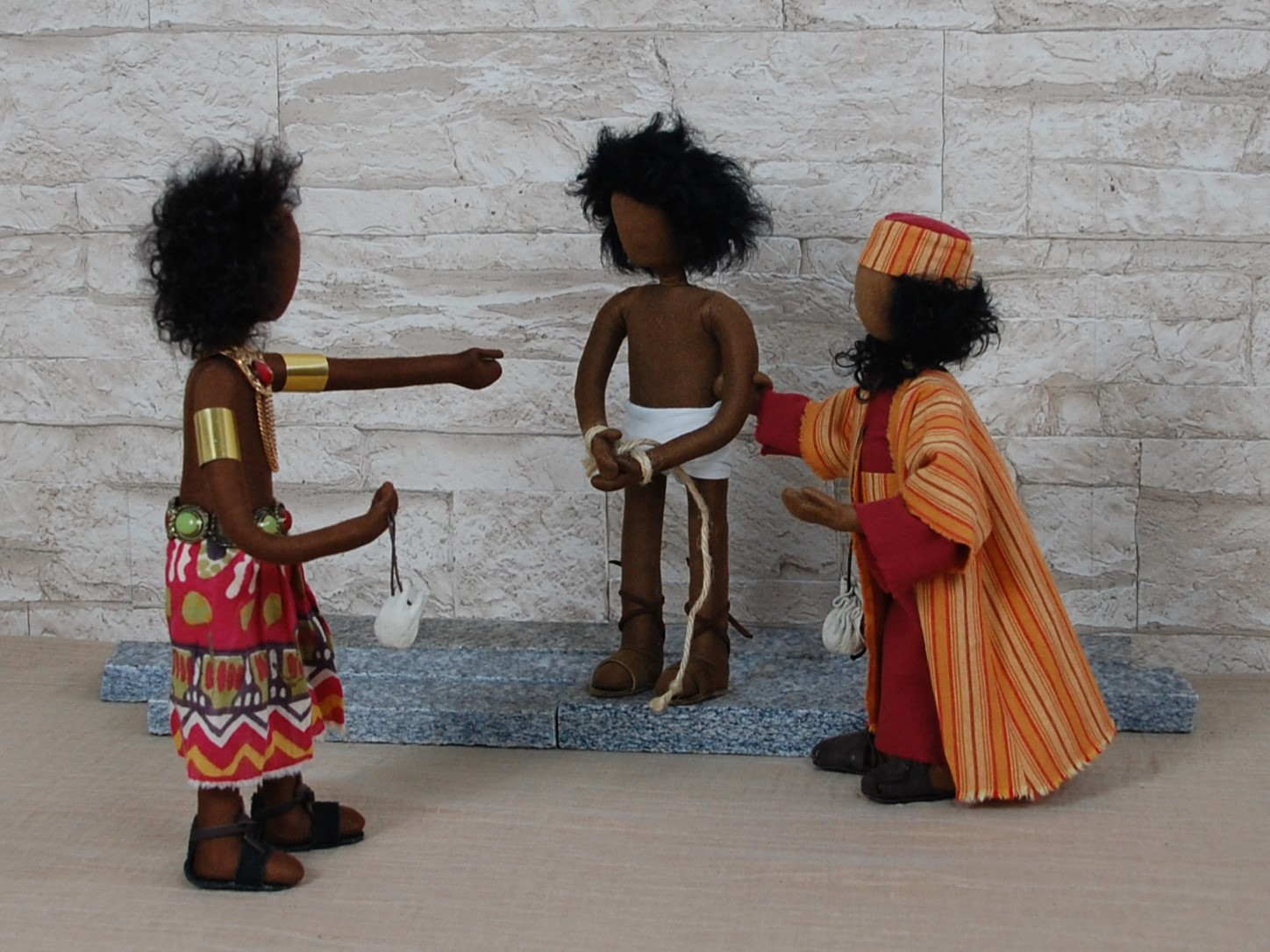 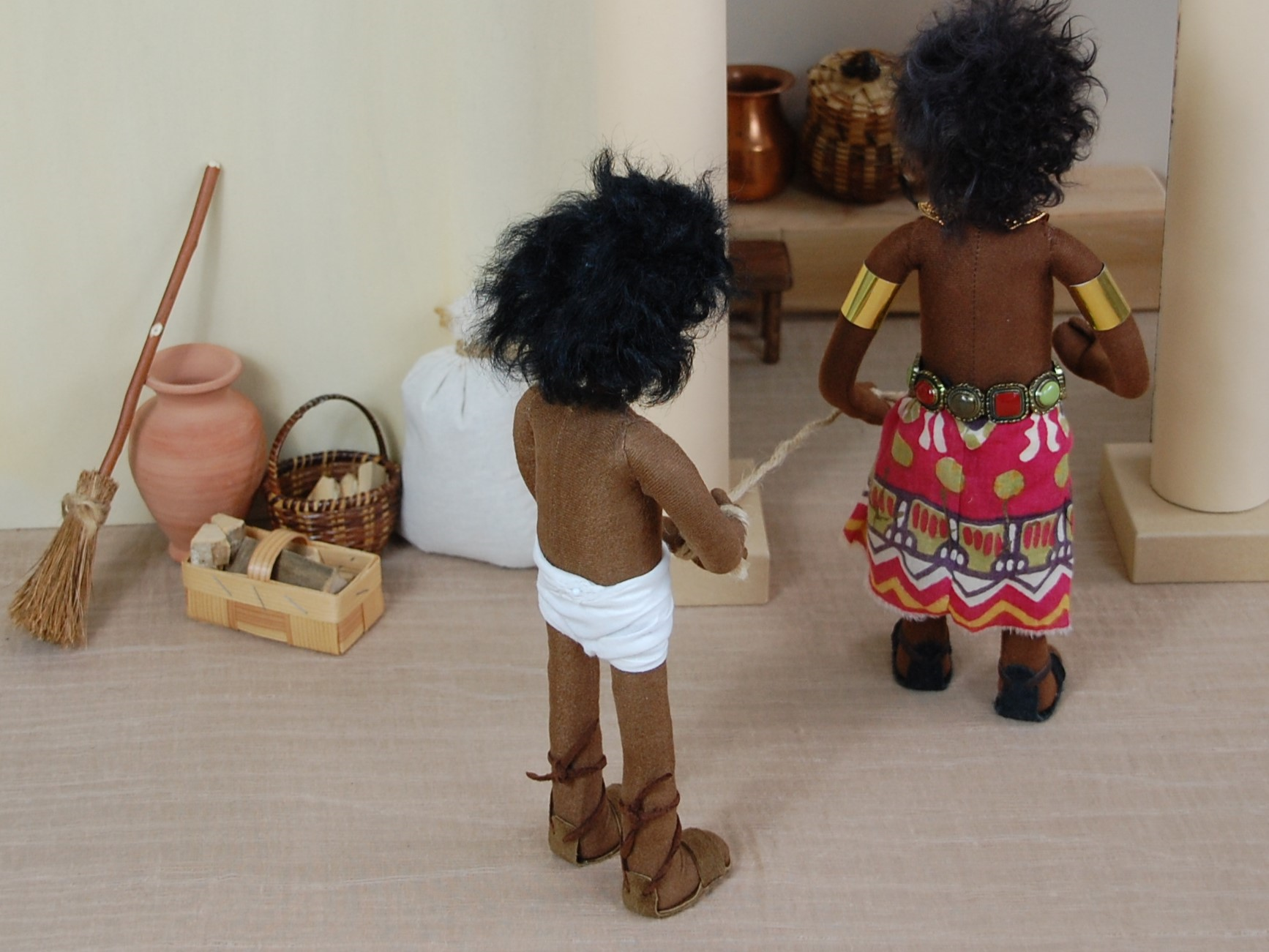 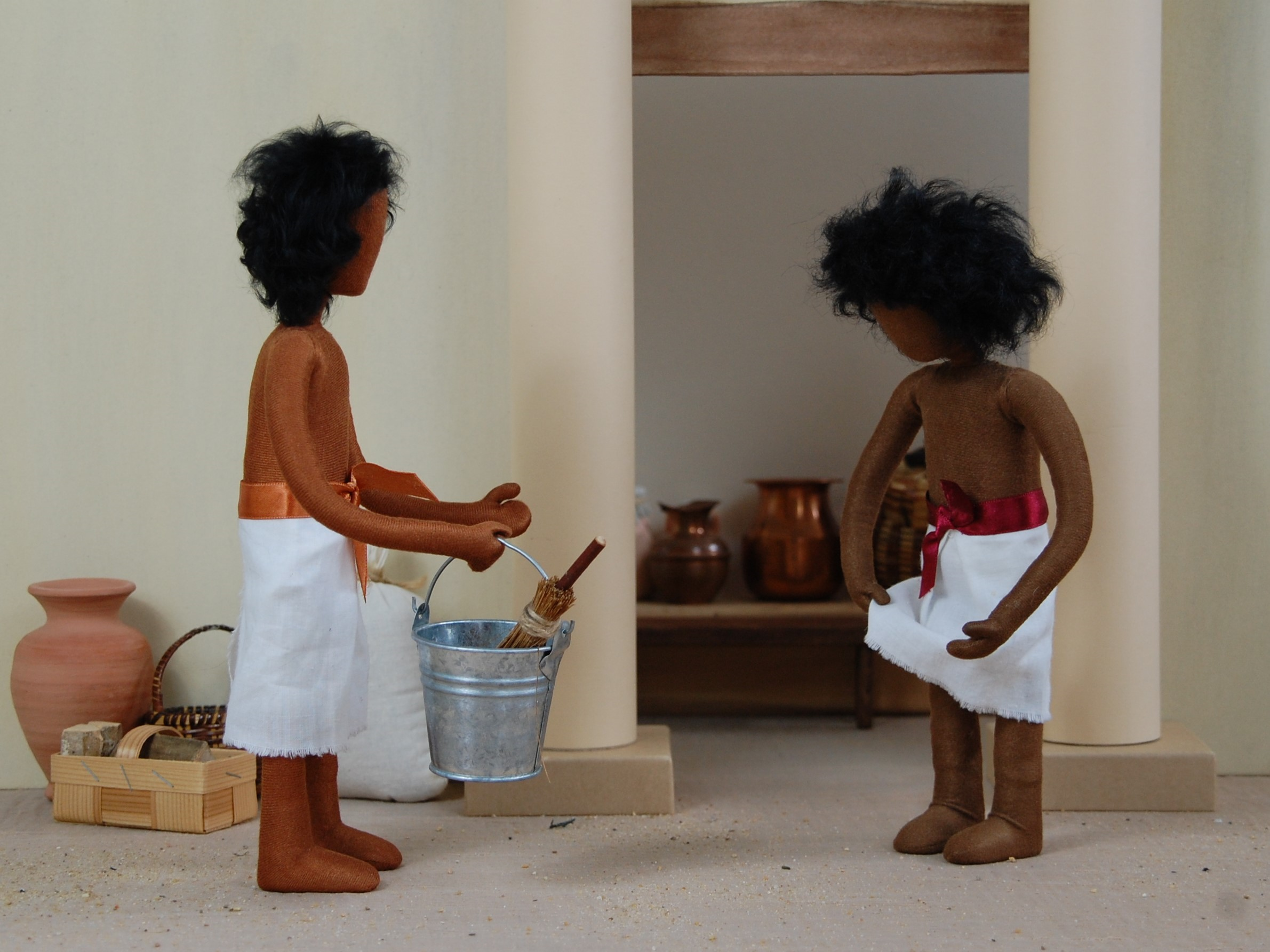 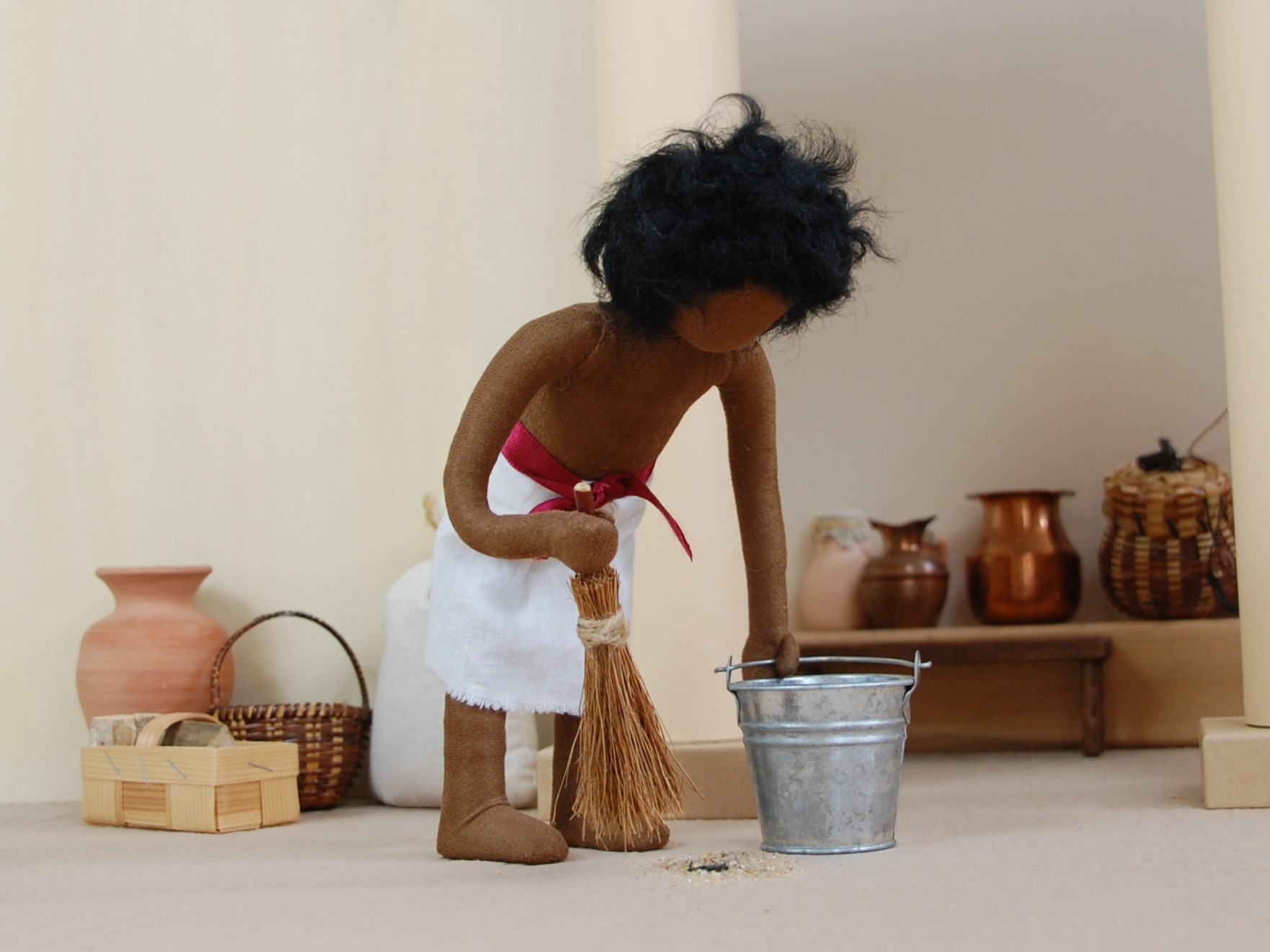 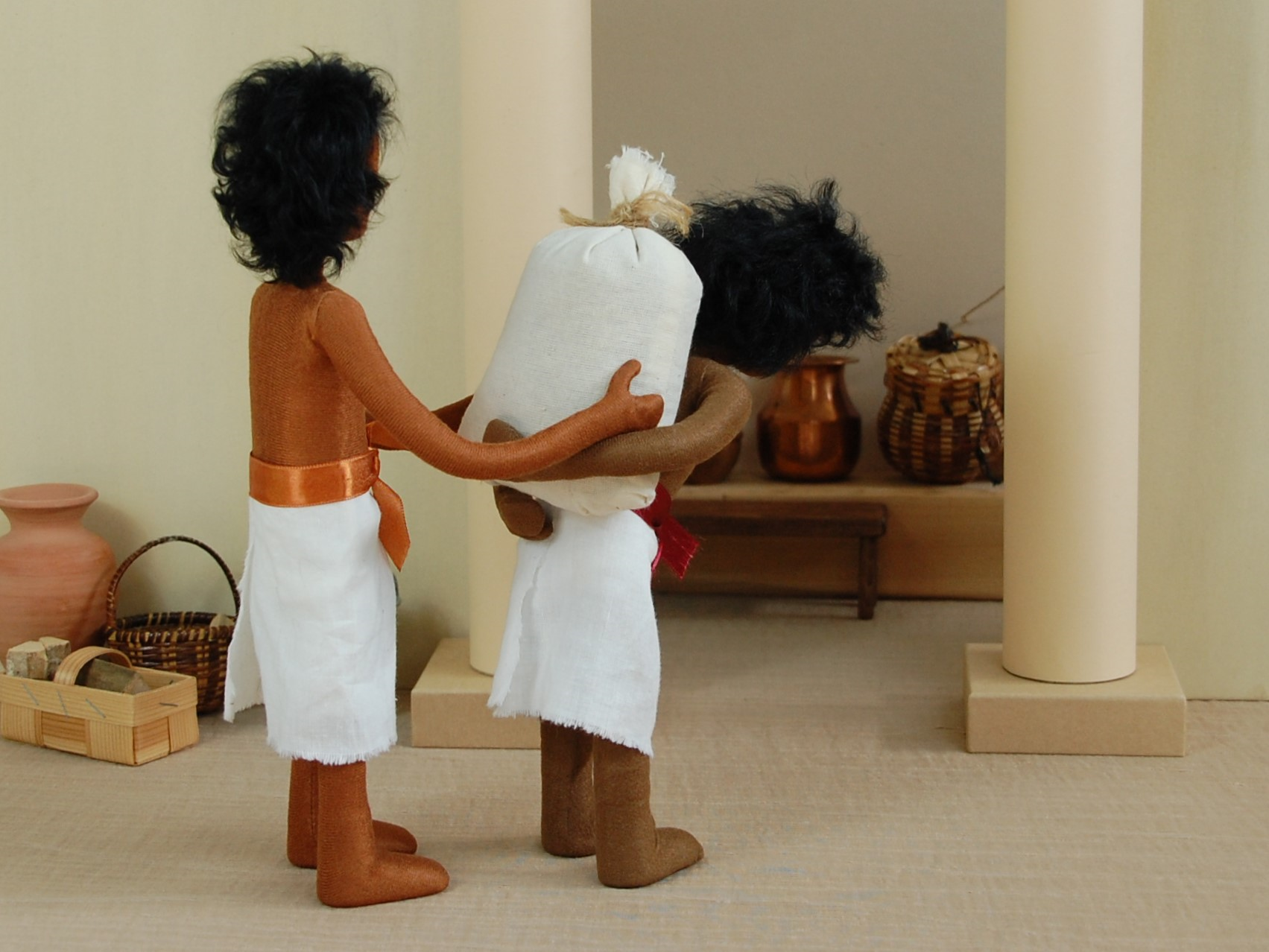 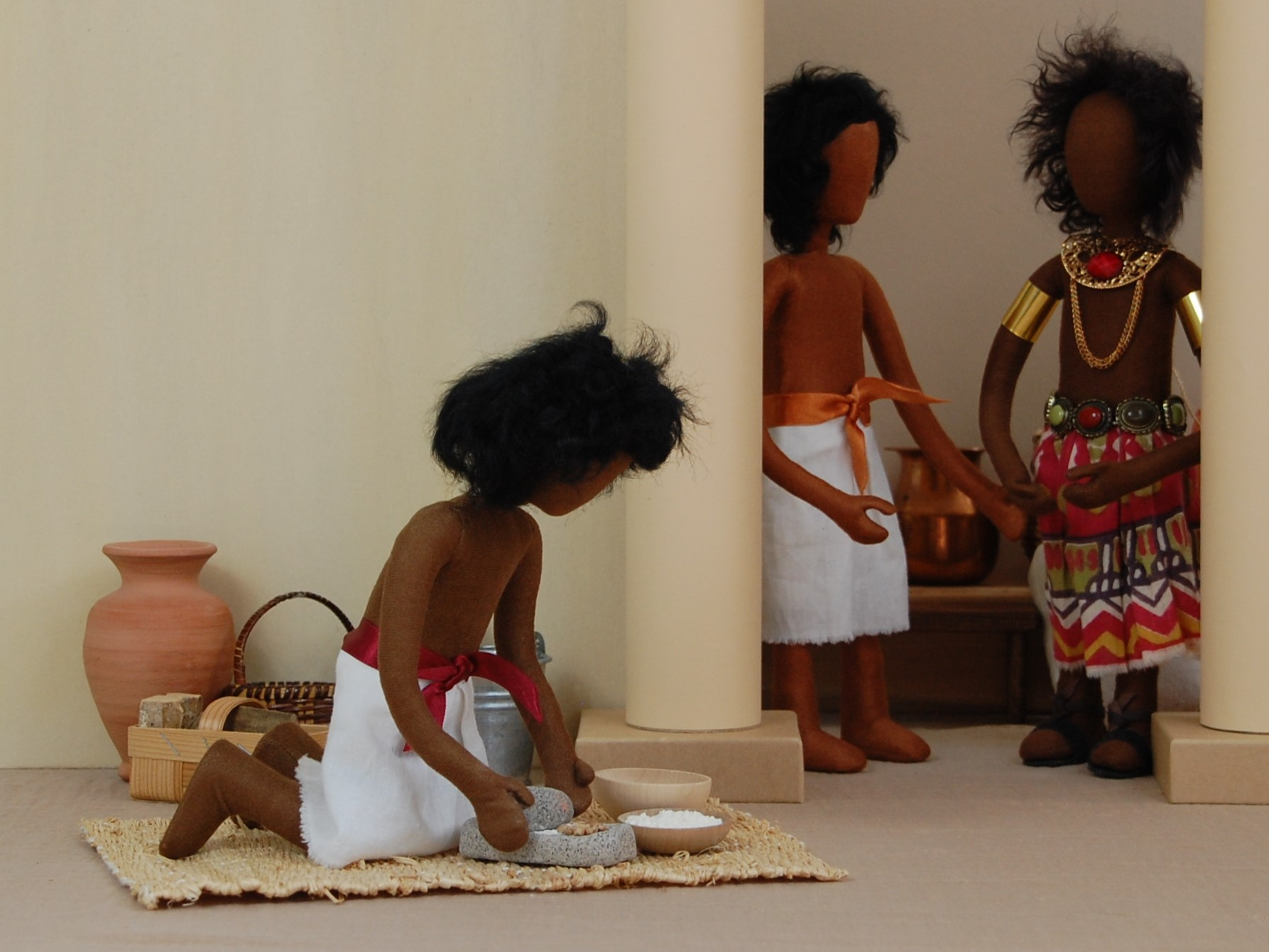 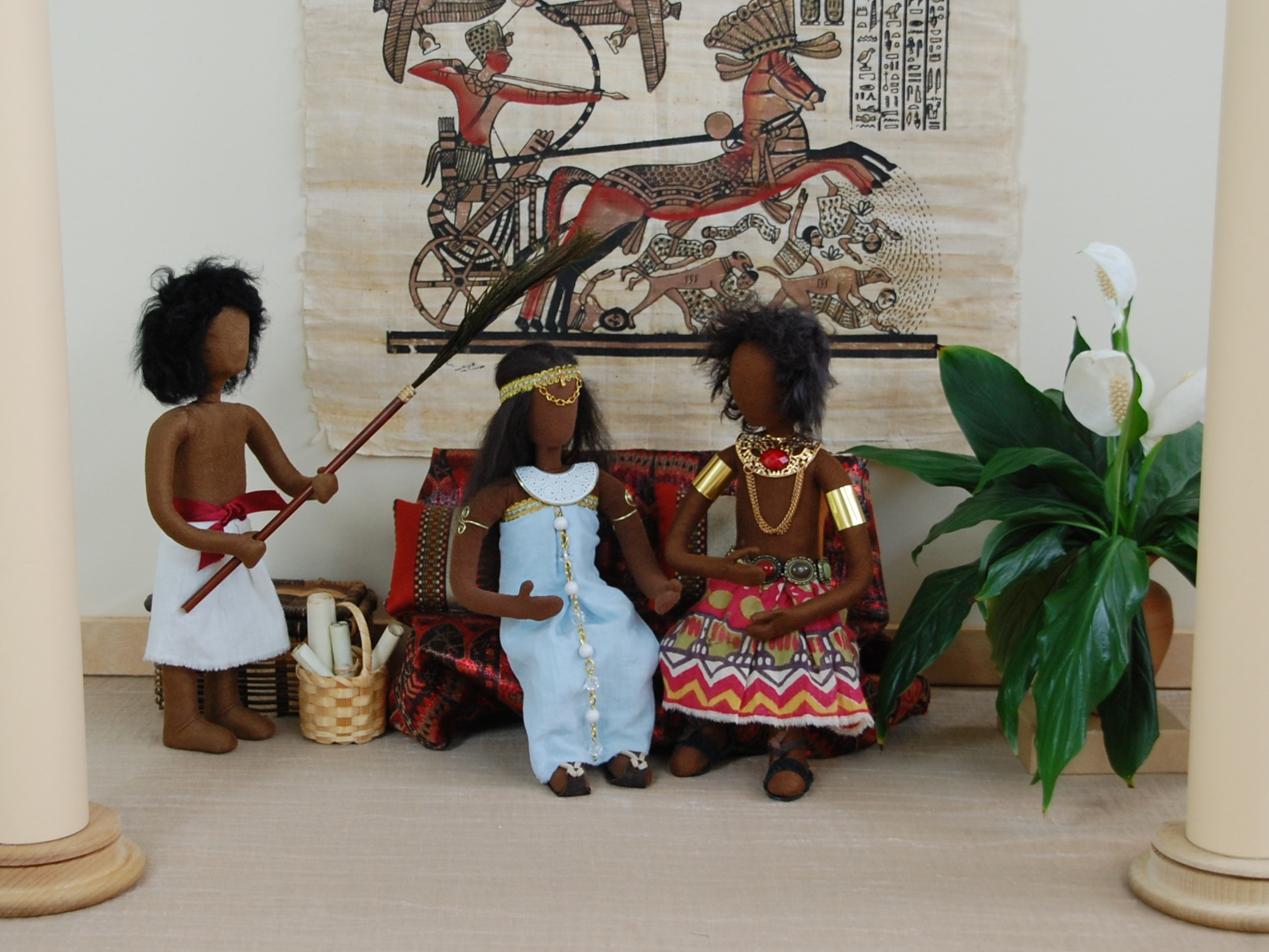 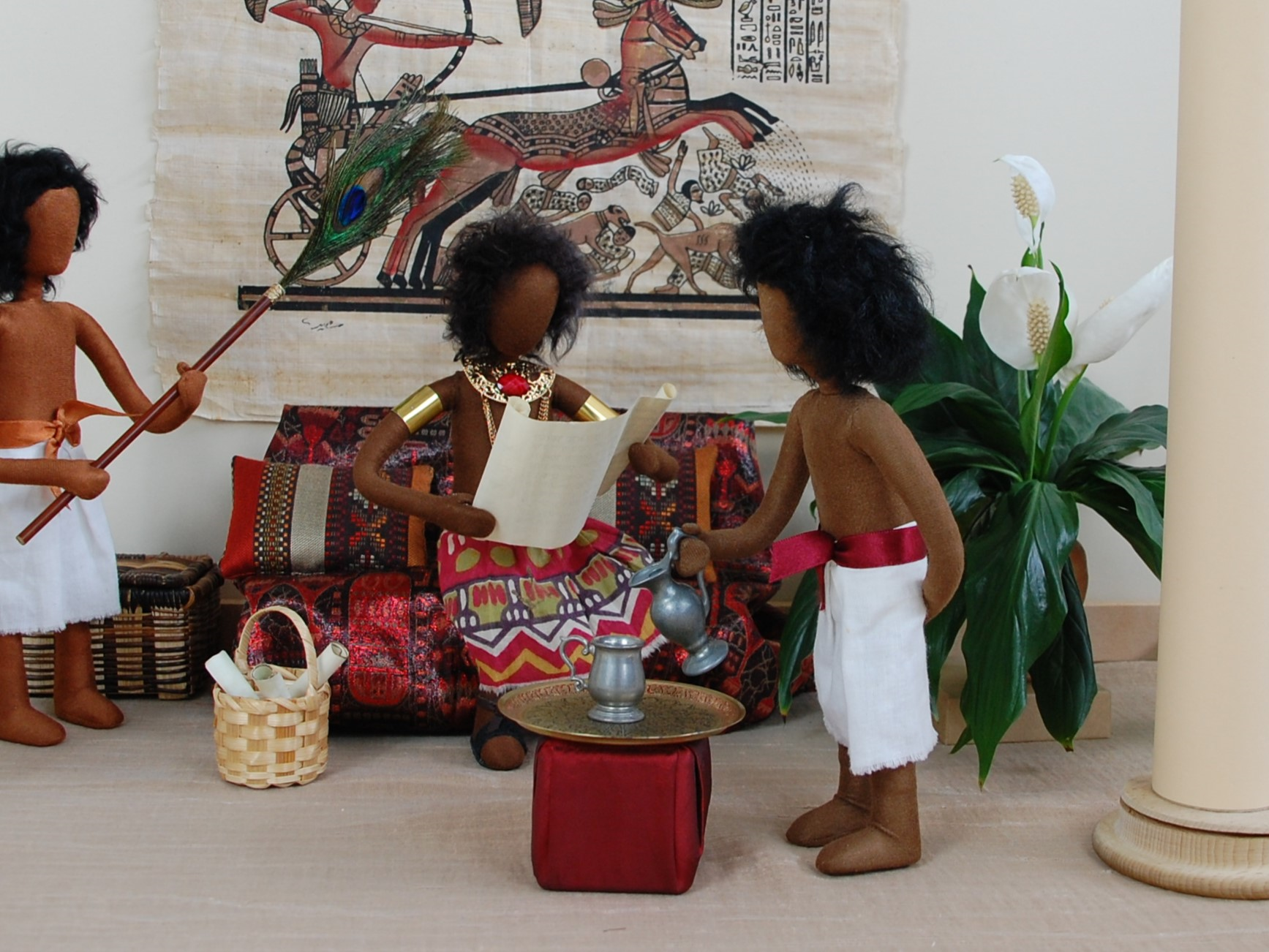 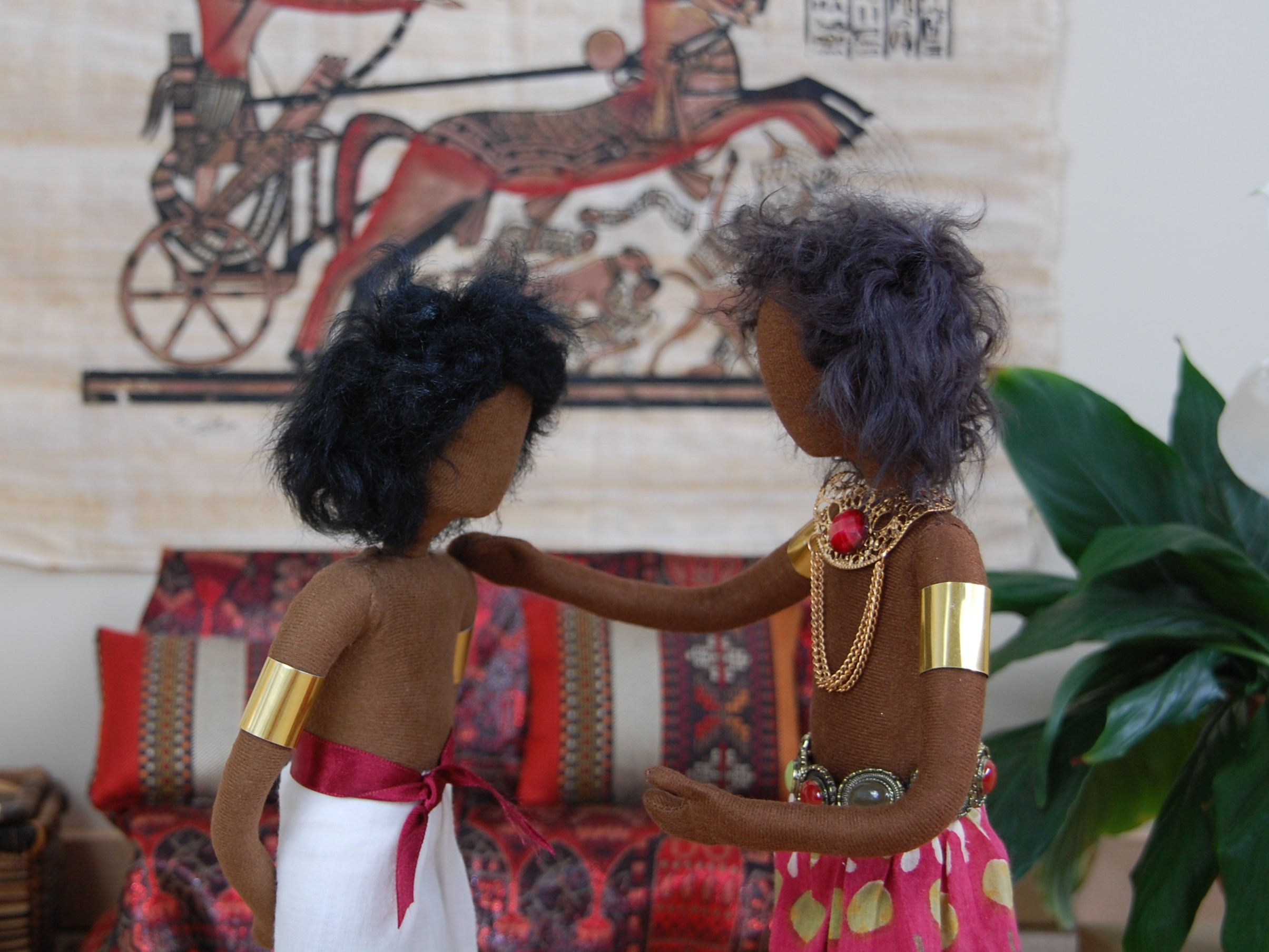 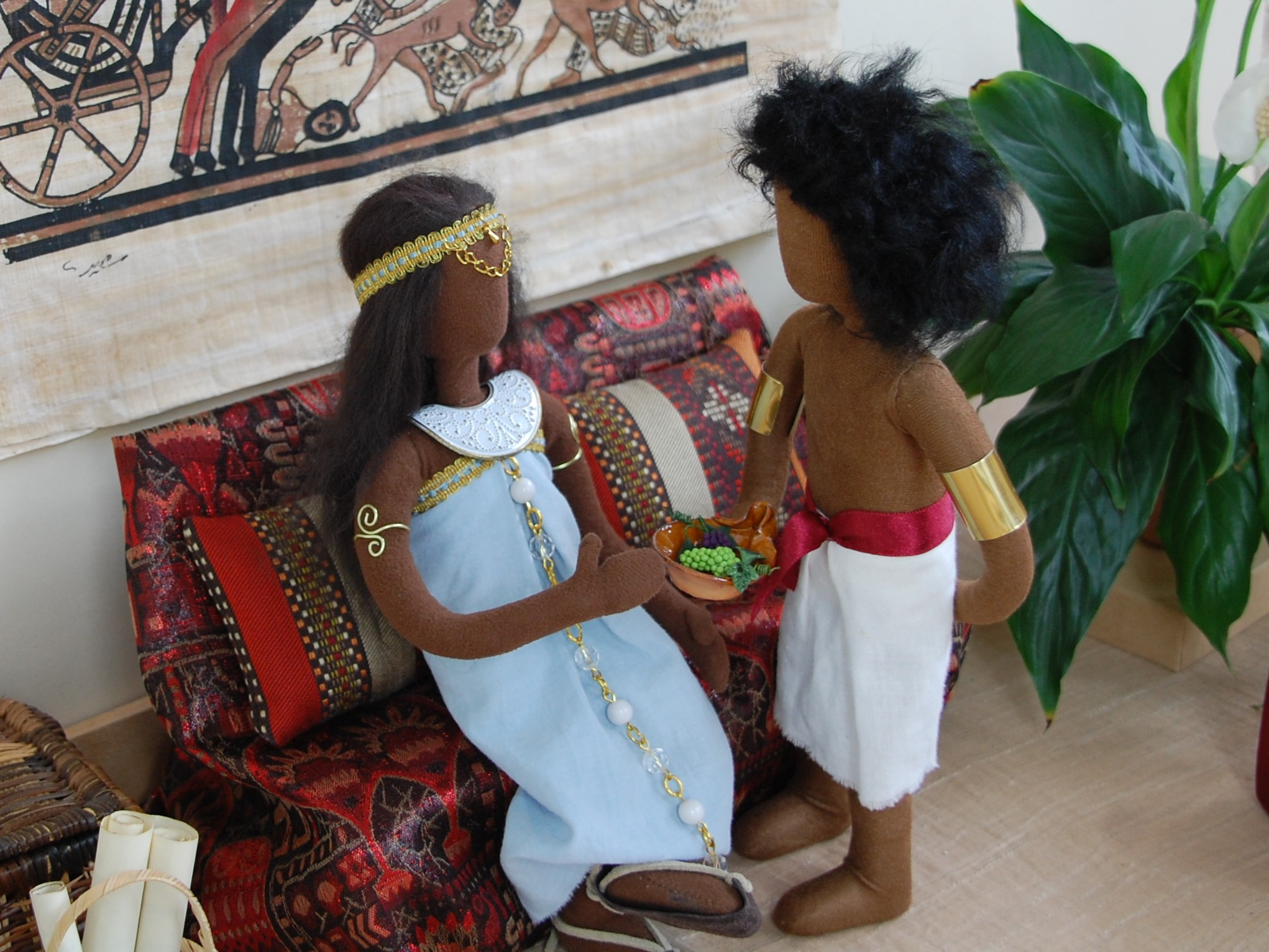 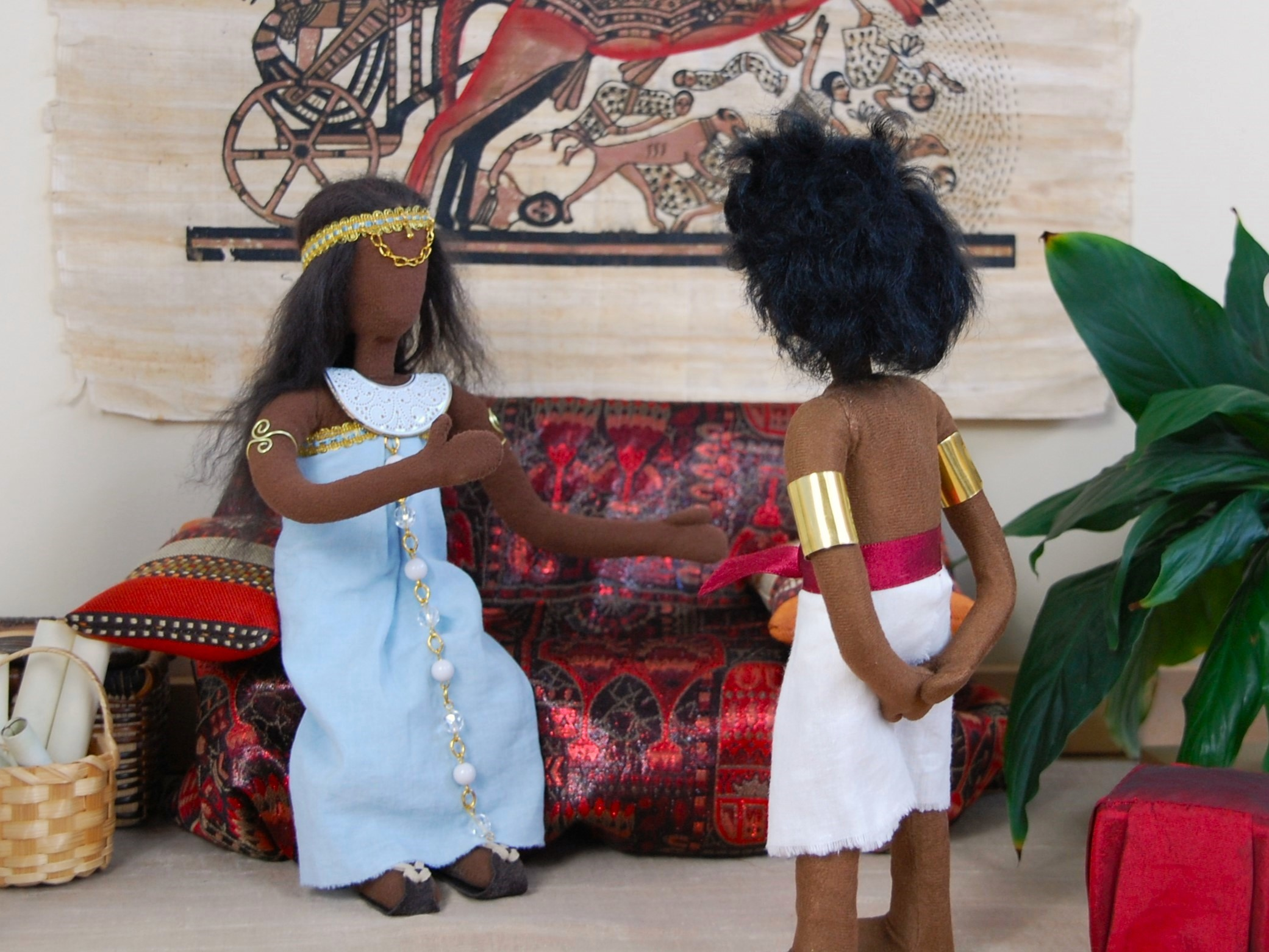 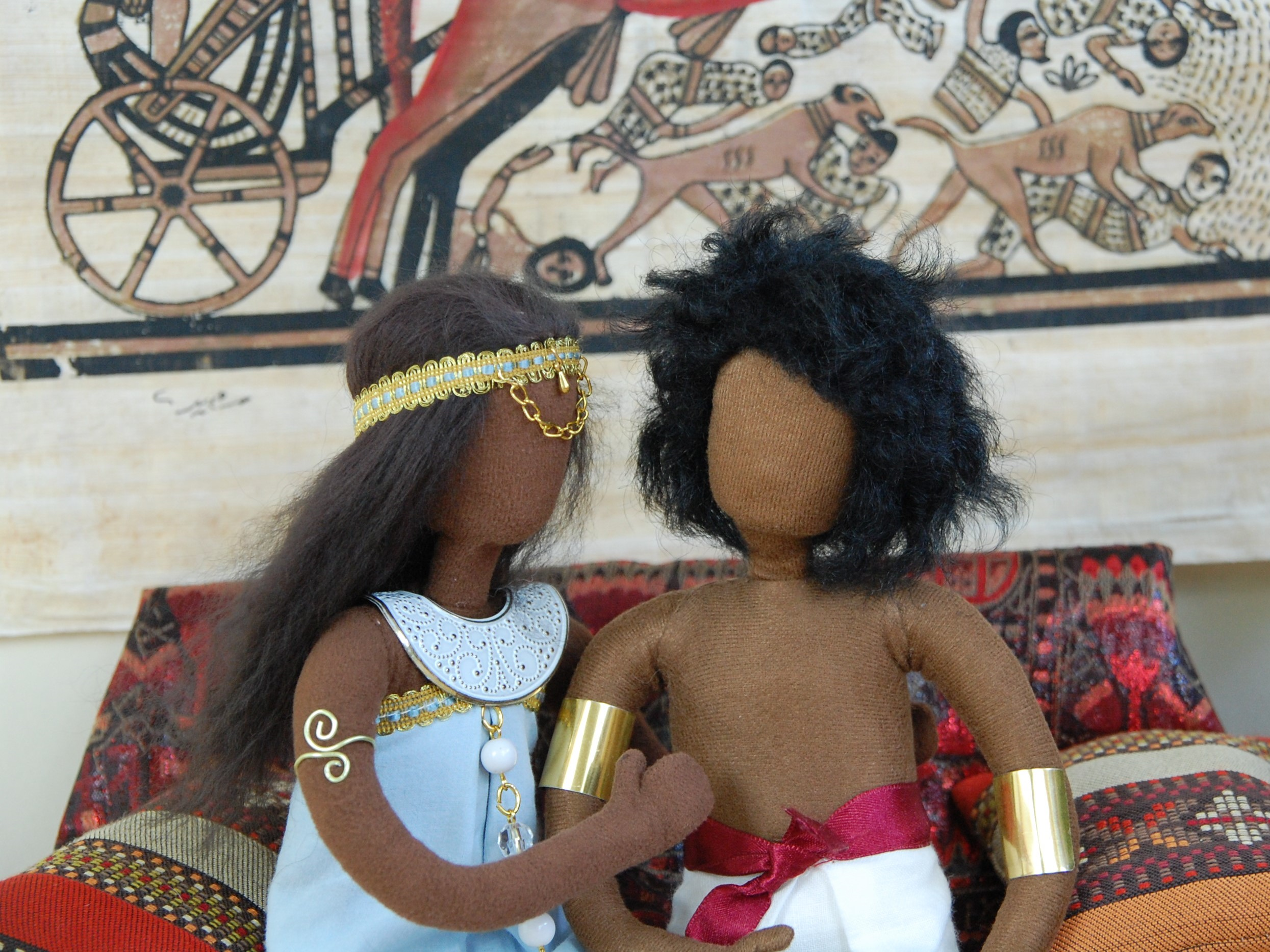 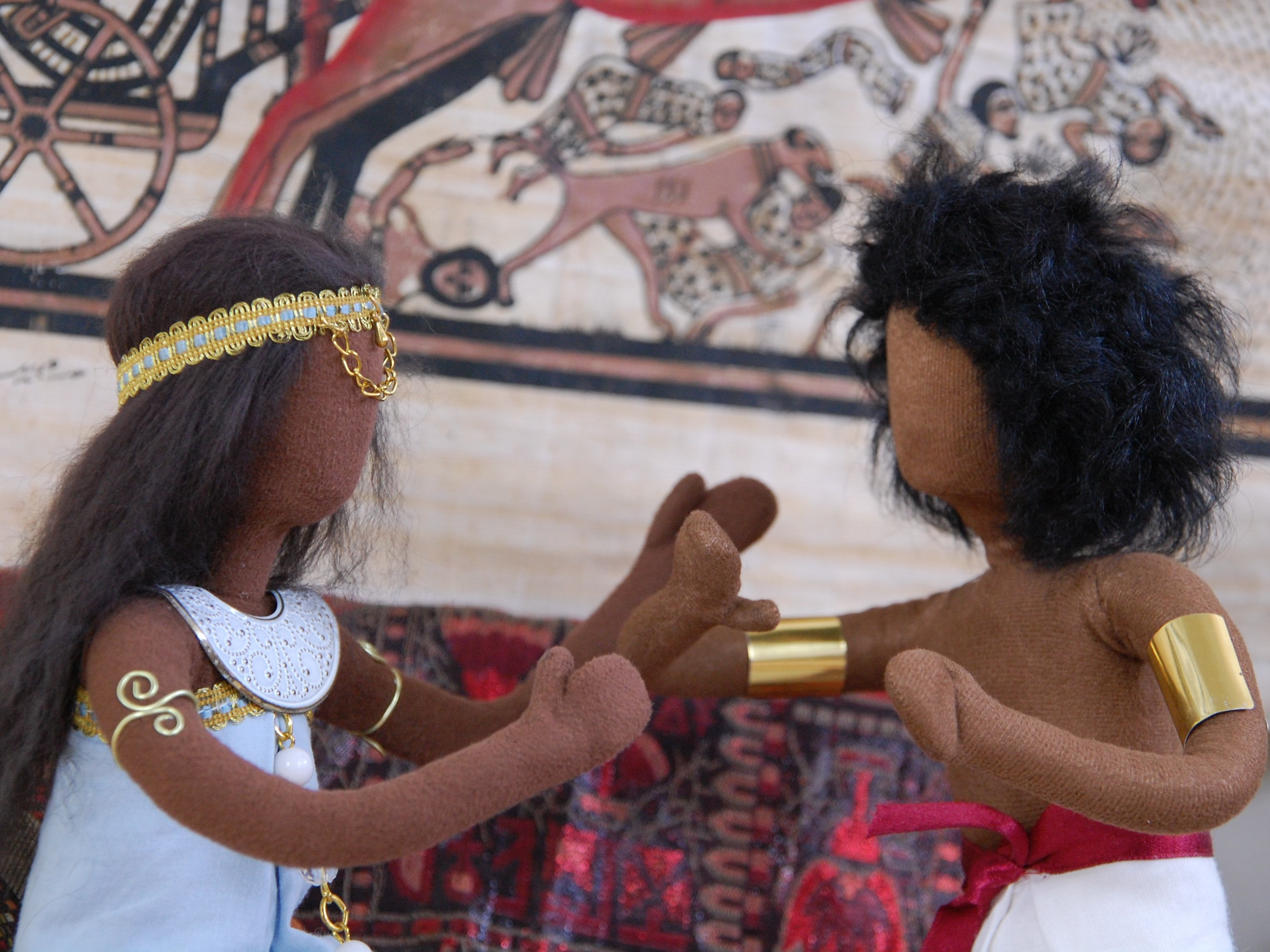 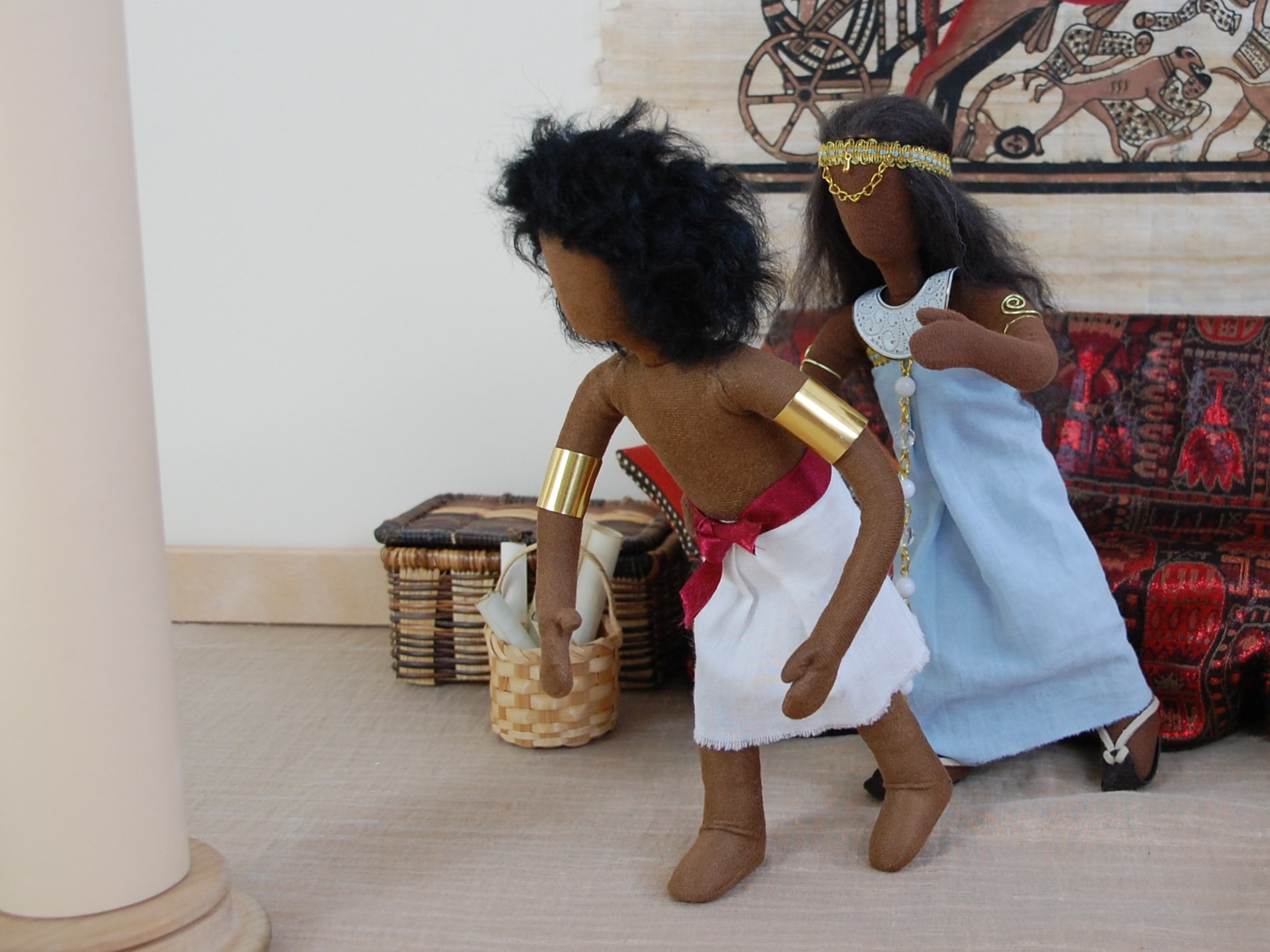 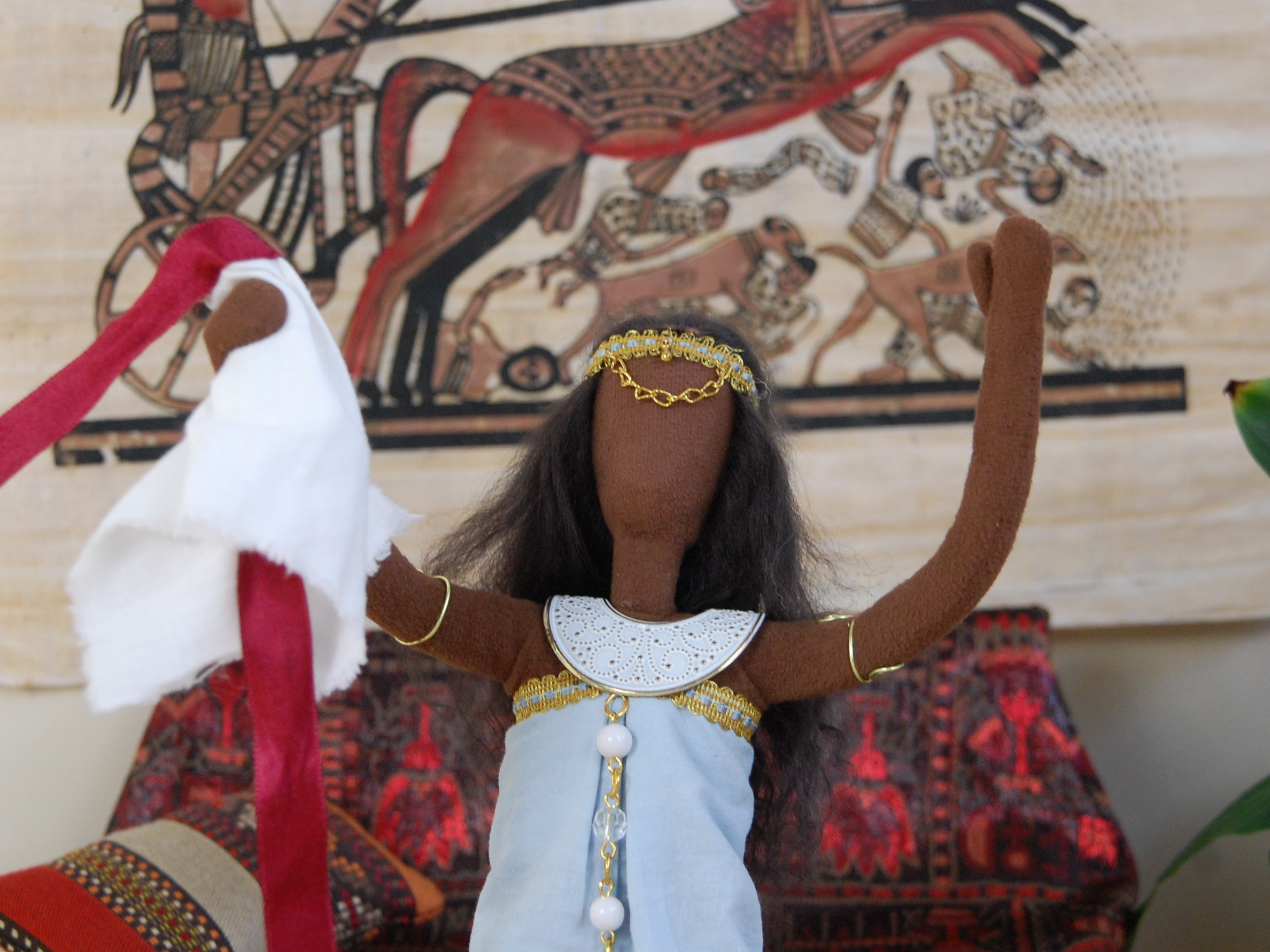 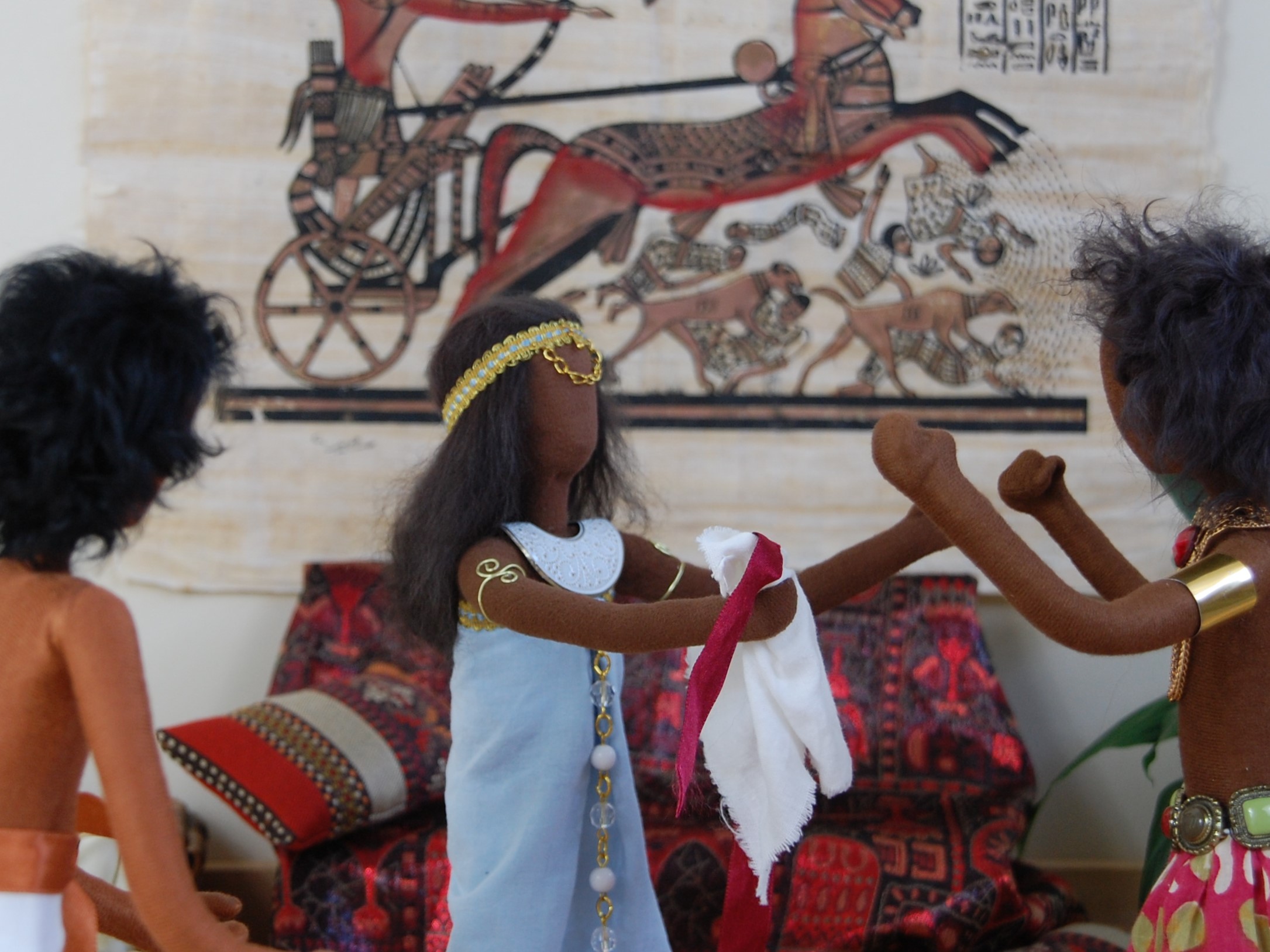 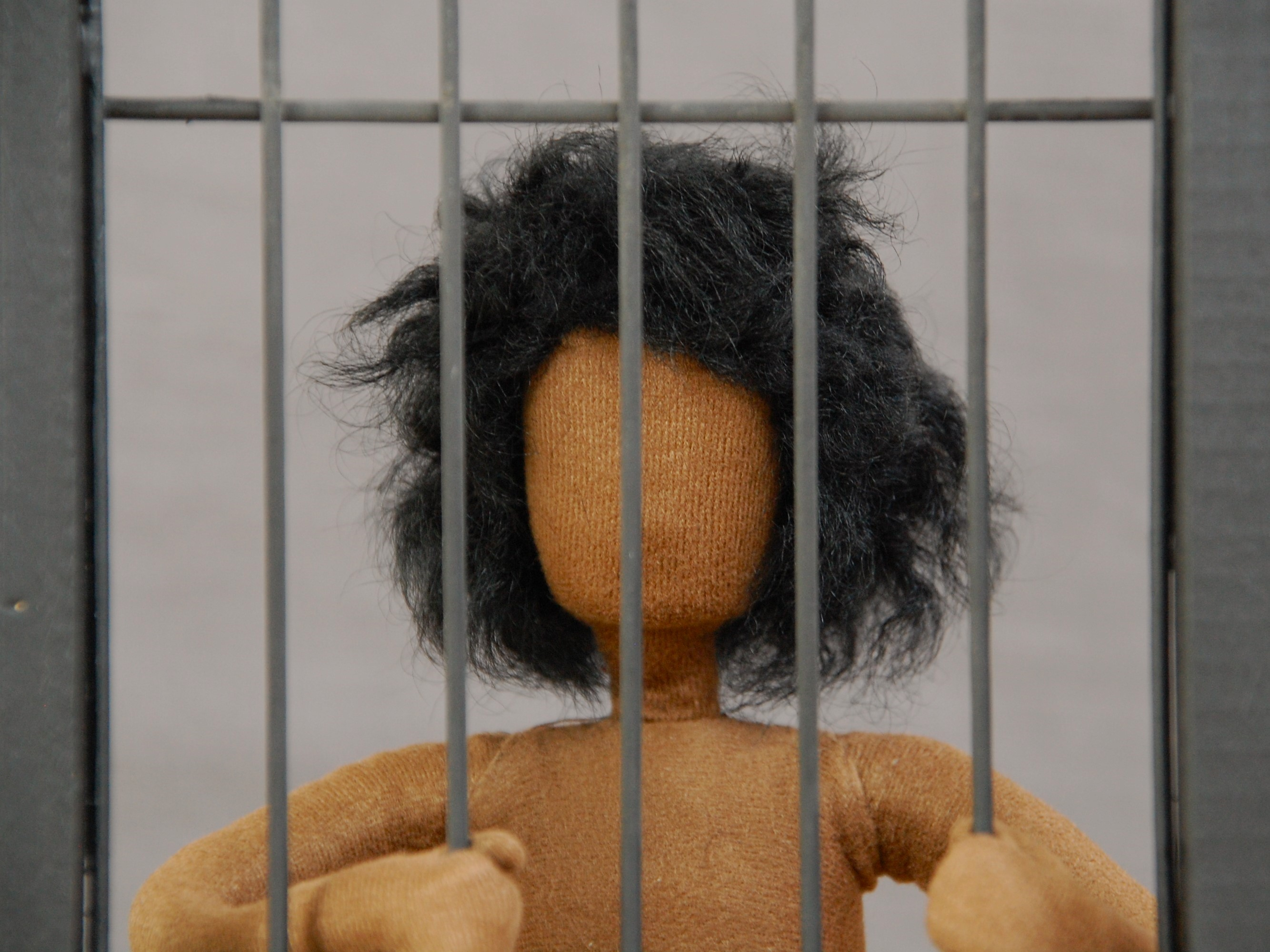 Josef bei Potifar 
1. Mose 39, 1 – 20
Fotos: Regina Eisenmann
2025